STRIP
Avtorica: Tatjana Robida, OŠ Polje
Strip je oblika zgodbe v slikah.
Sličice so uokvirjene.
Zgodbo sestavlja zaporedje sličic.
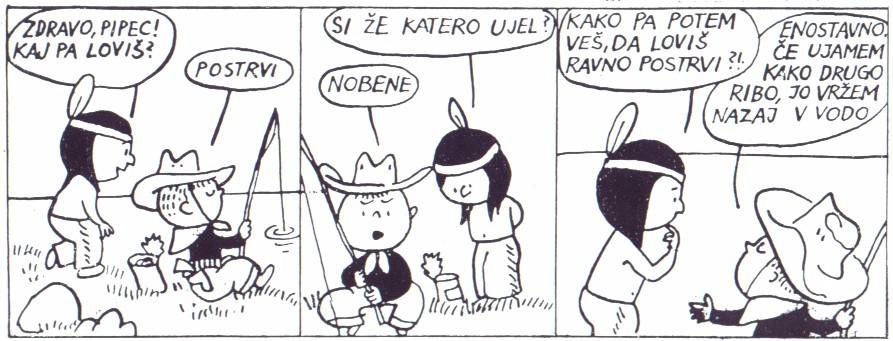 Lahko so črno - bele
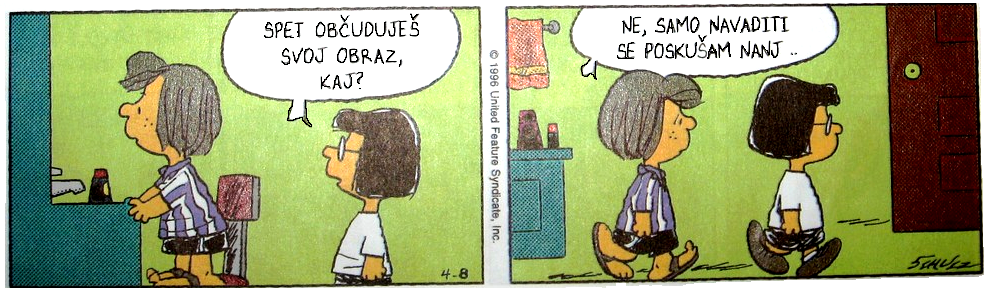 ali barvne.
Zgodba ali del zgodbe je lahko prikazan:
a) samo s sličicami,
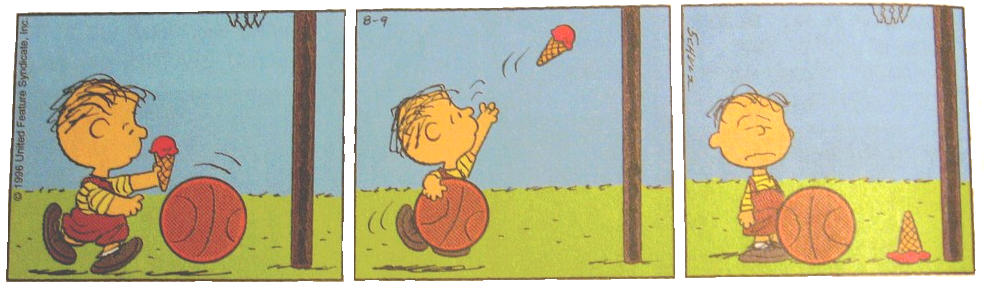 b) sličice spremlja tudi besedilo.
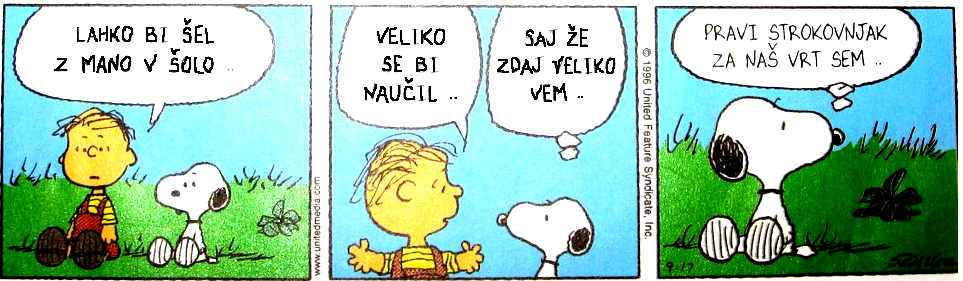 Besedilo, ki ga govorijo posamezne osebe, je
napisano v oblačkih.
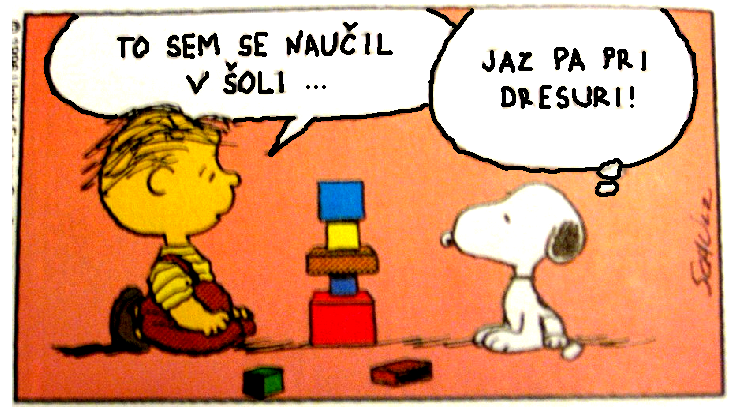 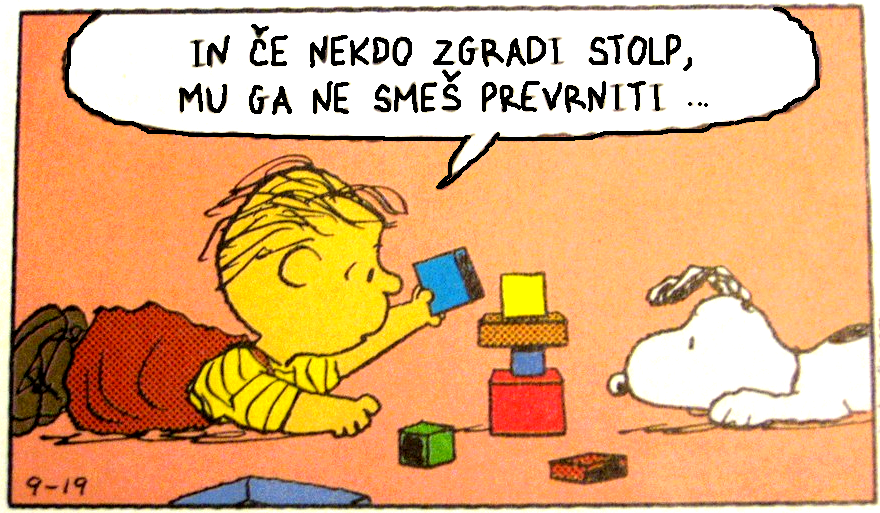 Če si oseba nekaj samo misli ali o nečem razmišlja, pa tega ne izreče, je oblaček drugačen.
Besedila v pravokotnem okvirčku nihče ne govori.
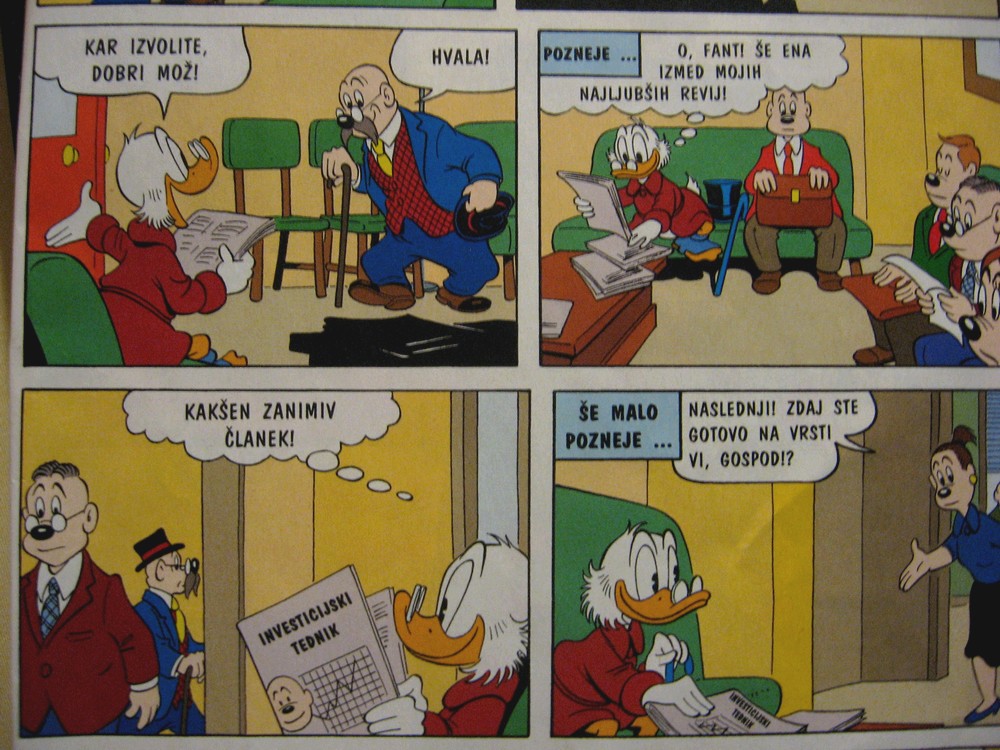 Bralcu samo pojasni npr. čas dogajanja, kraj dogajanja….
Posebne oblike zapisov imajo svoj pomen:
večje in debelejše črke (kričanje, vzkliki, zvoki, ropoti……)
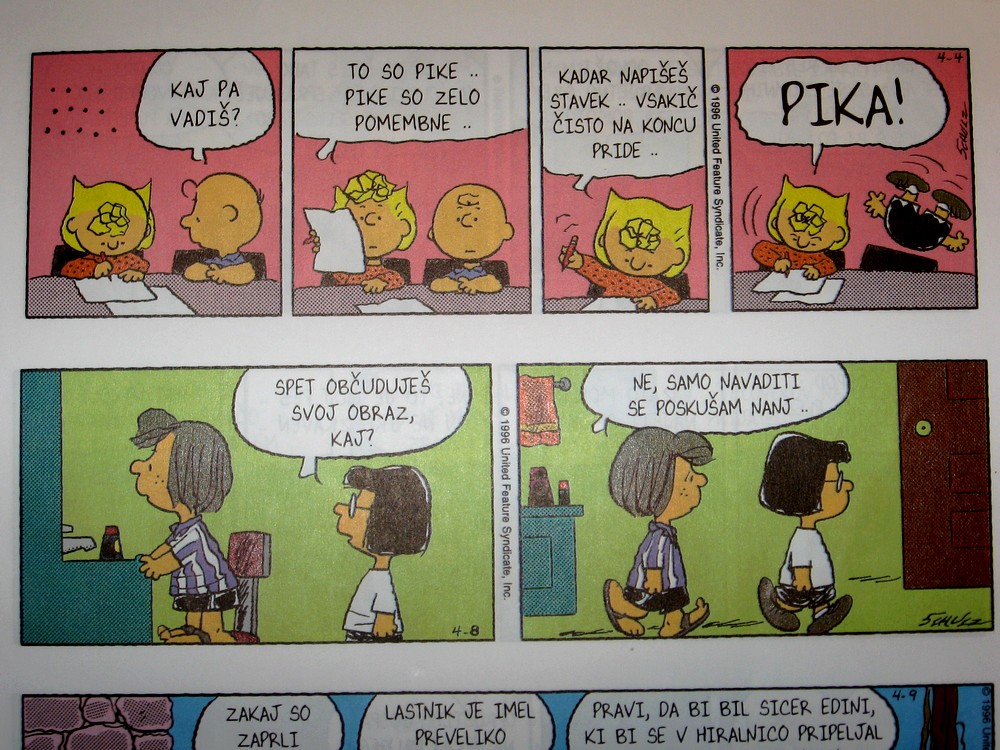 besedilo v “tresočem” oblačku (jeza, strah, mraz…).
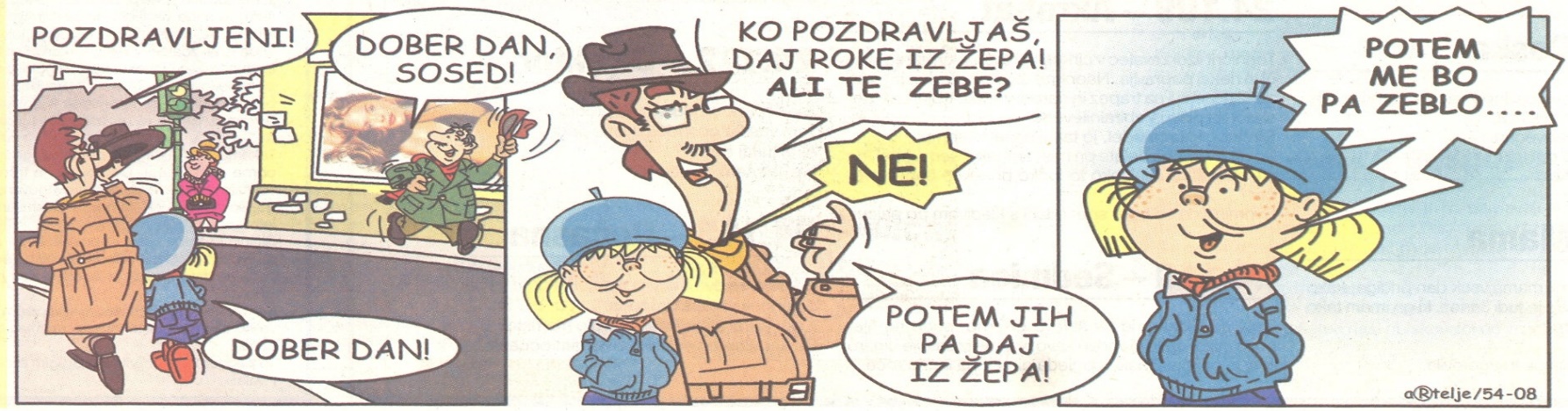 Namesto napisane besede avtor lahko uporabi znak.
Npr.:
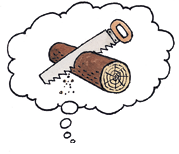 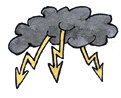 JEZA
SMRČANJE
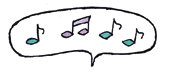 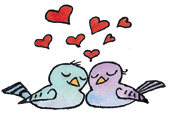 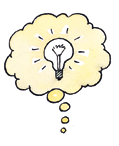 PETJE
ZALJUBLJENOST
IDEJA, ZAMISEL
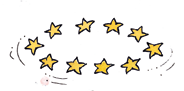 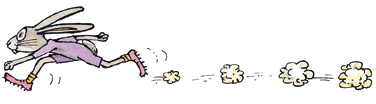 UDAREC, OMOTICA
HITROST
Oglej si strip in poišči čim več značilnosti.
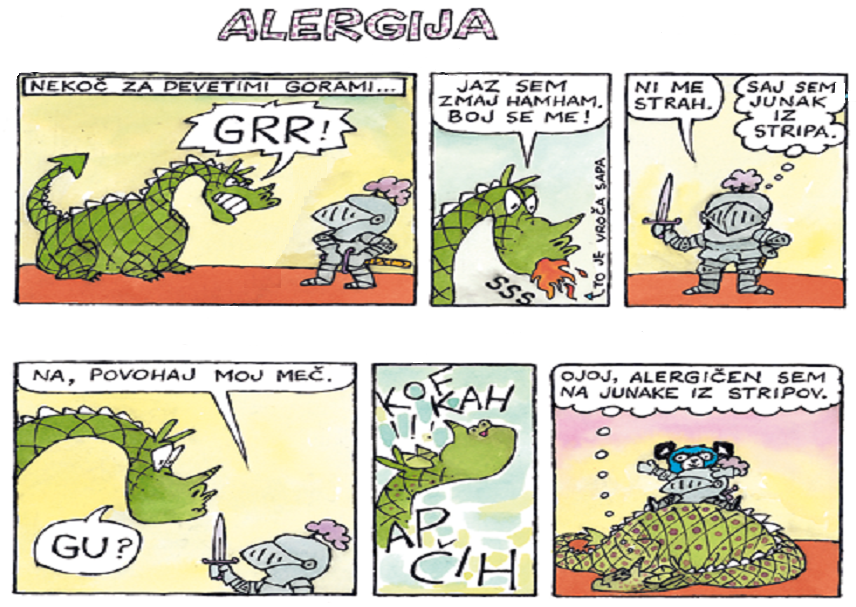 Črno-bele ali 
barvne risbe.
Uokvirjene sličice.
Prikaz dogajanja 
samo s sličico.
Znak namesto 
besede..
STRIP – 
zgodba v slikah
Prikaz dogajanja 
 s sličico in besedilom.
Posebni zapisi:
večje in debelejše črke,
“tresoči” oblački.
Govor oseb je 
zapisan v oblačkih.
Kraj in čas dogajanja
 sta pojasnjena v 
pravokotnih okvirjih.
Naloga:
Izdelal boš strip z naslovom Gozdne živali se pogovarjajo o novem korona virusu.
Tehniko risanja (svinčnik ali barvni svinčniki ali flomastri). V pomoč pri delu naj ti bo miselni vzorec o značilnostih stripa.
Sličice spremlja tudi besedilo.
Strip narišeš na bel list formata A3 ali A4.
Po opravljenem delu ovrednoti svoj izdelek. Kaj ti je dobro uspelo?
Vir:
www.mladinska.com/emagarticle.asp?docid=32546...